Optimizing neural networks for deployment and execution
Quantization: from float32 to int8 and beyond
Floran de Putter
Electrical Engineering – Electronic Systems group
Recap optimization lectures
Pruning
Eliminating as many neurons/connections as possible while preserving accuracy

Quantization
Transforming a real-valued number to a finite number of distinct values while preserving accuracy

Data reuse
Preventing costly data movements as much as possible
Does not influence the accuracy

Today: extreme quantization
2
Extreme quantization
3
Overview of today’s lecture
Recap
Preliminary
Binary and ternary quantization
Backwards pass
Naive binary neural network
Overview of common repair methods
Specialized bitwise accelerators
Summary and conclusions
4
Basic operation of DNNs
K times
Inputs A
Accumulator
+
X
Weights W
5
Binary quantization
6
Binary multiply-accumulate
Mul
Accumulate
+2
0
0
1
-1
-1
+1
1
1
1
+1
+1
+1
1
0
0
+1
-1
-1
1
0
0
+1
-1
-1
XNOR
PopCount
+2
7
Binary convolutions – savings
Savings on off-the-shelf platforms (compared to float32 version):
Memory size and accesses: 1/32 → memory energy savings: >32x*
Speedup:
CPU (64-bit): ~58x**
GPU: ~23x***

Energy per operation:
*→ bitwise XNOR
+ → popcount
We will see the Joules/Op later
Reminder: with quantization comes accuracy loss!
* More than 32x reduction as the energy per access of SRAM memories scales proportional to the square root of size.
** XNOR-Net: ImageNet Classification Using Binary Convolutional Neural Networks – Rastegari et al. (2016) 
*** Binarized Neural Networks: Training Deep Neural Networks with Weights and Activations Constrained to +1 or -1 – Courbariaux et al. (2016)
8
[Speaker Notes: XNOR-net has the following repairs already:
Scaling factors
Pooling layer before activation]
Ternary quantization
9
Ternary multiply-accumulate
GXNOR-Net: Training deep neural networks with ternary weights and activations without full-precision memory under a unified discretization framework – Deng et al.
10
Ternary multiply-accumulate
Multiplication and addition are replaced by Gated XNORs and two PopCounts.
10
10
11
-1
-1
+1
11
11
11
+1
+1
+1
00
00
10
0
0
-1
11
10
10
+1
-1
-1
Accumulate
Mul
+1
PopCount
GX(N)OR
+1
11
Gated XNOR and ternary MAC implementation
Gated XNOR:




Gated XOR:
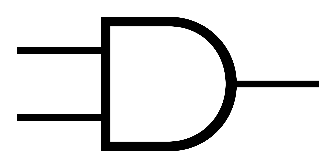 x[msb]
1 if non-zero
y[msb]
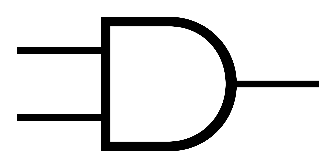 Popcount +1’s
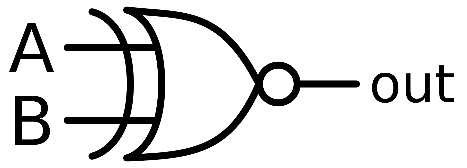 x[lsb]
y[lsb]
-
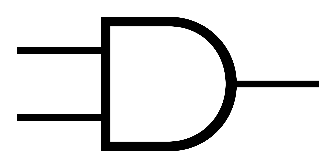 x[msb]
y[msb]
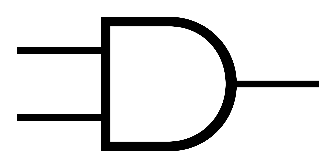 Popcount -1’s
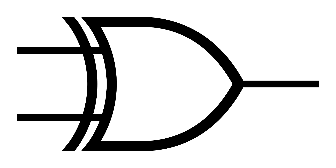 x[lsb]
y[lsb]
GXNOR-Net: Training deep neural networks with ternary weights and activations without full-precision memory under a unified discretization framework – Deng et al.
12
Backwards pass: how to backpropagate?
Forward pass
quantize
Backward pass
quantize
?
13
Backwards pass: how to backpropagate?
Forward pass
quantize
Backward pass
quantize
Straight-through
estimator
14
Backwards pass: how to backpropagate?
Forward pass
quantize
Backward pass
quantize
Clipped 
straight-through
estimator
Straight-through
estimator
15
Overview of today’s lecture
Recap
Preliminary
Naive binary neural network
Overview of common repair methods
Specialized bitwise accelerators
Summary and conclusions
16
Naive BNN: BinaryNet
VGG9 architecture
CIFAR10 dataset

First and last layer remain full precision (orange blocks)
Convolution and linear (red blocks) are fully binary!
Binarization using sign-function with clipped straight-through estimator

88.6% top-1 accuracy, promising results?
3x3 conv
3x3 conv
3x3 conv
maxpool
maxpool
maxpool
batchnorm
batchnorm
batchnorm
sign
sign
sign
linear
sign
sign
sign
sign
sign
batchnorm
batchnorm
batchnorm
batchnorm
batchnorm
3x3 conv
3x3 conv
linear
linear
3x3 conv
Binarized Neural Networks: Training Deep Neural Networks with Weights and Activations Constrained to +1 or -1 – Courbariaux, et al.
17
BinaryNet on ImageNet
ResNet-18 architecture
ImageNet
ResNet-18 architecture as base
ResNet uses Basic block:






From 69.7% to 42.2% top-1 accuracy on ImageNet…
batchnorm
3x3 conv
batchnorm
sign
3x3 conv
sign
+
Binarized Neural Networks: Training Deep Neural Networks with Weights and Activations Constrained to +1 or -1 – Courbariaux, et al.
18
Accuracy of state-of-the-art BNNs
Note: accuracy repair methods do not come for free!
19
Overview of today’s lecture
Recap
Preliminary
Naive binary neural network
Overview of common repair methods
ABCNet
GroupNet
ReActNet
Specialized bitwise accelerators
Summary and conclusions
20
ABC-Net – intuition
Towards Accurate Binary Convolutional Neural Network – Lin et al. (NIPS 2017)
21
ABC-Net – weight approximation
22
ABC-Net – weight approximation implementation
Approximate weights using 3 binary bases
BinConv
+
Conv
BinConv
BinConv
23
ABC-Net – weight approximation numerical example
24
[Speaker Notes: Idea: with binary weights and scaling factors you can recover the original weights.

Python code:

import numpy as np
vec = lambda x: x.flatten() # matrix to vector
sign = lambda x: np.where(x >= 0, 1, -1) # sign activation

# base parameters and input weights
u = [-1, 0, 1]
W = np.array([[-0.135, -0.065],[0.125, 0.075]])

# compute reconstruction
mu, std = np.mean(W), np.std(W, ddof=1)
B = np.array([vec(sign(W - mu + i*std)) for i in u]) # compute bases
a, _, _, _ = np.linalg.lstsq(B.T, vec(W))
W_hat = (B * a[:,None]).sum(axis=0).reshape(W.shape)]
ABC-Net – activation approximation
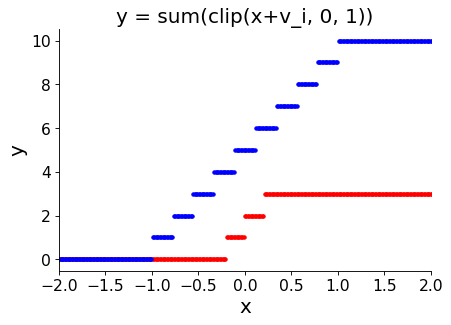 25
[Speaker Notes: import numpy as np
import matplotlib.pyplot as plt
sign = lambda x: np.where(x >= 0, 1, -1) # sign activation
clip = lambda x: np.clip(sign(x), 0, 1)

v1 = np.linspace(-1/5,1/5,3)
v2 = np.linspace(-1,1,10)
x = np.linspace(-10,5,1000)
y1 = np.array([clip(x+i) for i in v1]).sum(axis=0)
y2 = np.array([clip(x+i) for i in v2]).sum(axis=0)

fig,ax = plt.subplots(dpi=80)
ax.scatter(x, y1, marker='.', c='r')
ax.scatter(x, y2, marker='.', c='b')
ax.set_xlabel("x", fontsize=18)
ax.set_ylabel("y", fontsize=18)
ax.set_title("y = sum(clip(x+v_i, 0, 1))", fontsize=18)
plt.xticks(fontsize=14)
plt.yticks(fontsize=14)
ax.spines['right'].set_visible(False)
ax.spines['top'].set_visible(False)
ax.set_xlim([-2,2])]
ABC-Net – block structure
Binary weights and activations
Approximated convolution
Shifted Sign
Shifted Sign
Shifted Sign
ApproxConv
ApproxConv
ApproxConv
BinConv
BinConv
BinConv
Weighted Sum
Weighted Sum
BatchNorm
26
Group-Net
ABCNet layer-wise expansion
BinConv
BinConv
+
+
BinConv
BinConv
BinConv
BinConv
GroupNet group-wise expansion
BinConv
BinConv
+
BinConv
BinConv
BinConv
BinConv
Structured Binary Neural Networks for Accurate Image Classification and Semantic Segmentation - Bohan Zhuang, Chunhua Shen, Mingkui Tan, Lingqiao Liu, Ian Reid
ReActNet basic block
ReActNet
ResNet basic block
More residuals to improve information flow
RSign and RPReLU
Channel-wise bias
RSign
Conv
BinaryConv
BatchNorm
BatchNorm
ReLU
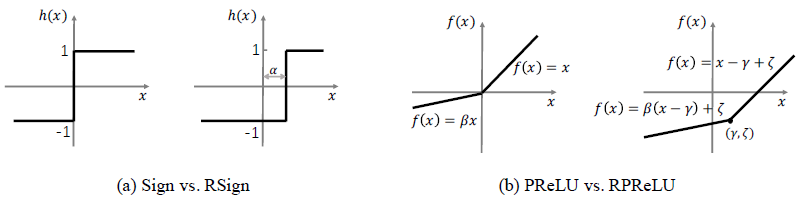 +
Conv
RPReLU
BatchNorm
RSign
+
ReLU
BinaryConv
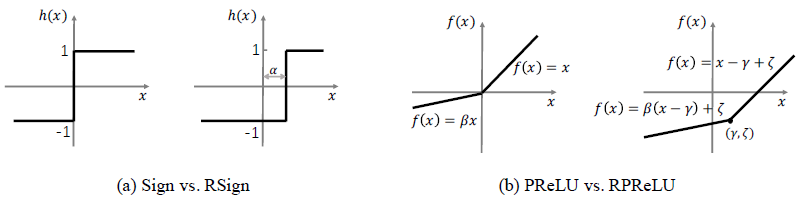 BatchNorm
+
RPReLU
ReActNet: Towards Precise Binary Neural Network with Generalized Activation Functions - Liu et al. (2020)
28
Repair methods summary
More input/output feature maps
ABCNet
GroupNet
Distribution shifts using biases
ABCNet
ReActNet
Full-precision scaling factors
ABCNet (per binary base)
GroupNet (per binary base)
ReActNet (per channel, not shown in this lecture)
More residuals
ReActNet
29
Overview of today’s lecture
Recap
Preliminary
Naive binary neural network
Overview of common repair methods
Specialized bitwise accelerators
Summary and conclusions
30
Specialized BNN/TNN accelerators
Binary:
XNOR Neural Engine: a Hardware Accelerator IP for 21.6 fJ/op Binary Neural Network Inference – Conti et al. (2018)
A 617TOPS/W All Digital Binary Neural Network Accelerator in 10nm FinFET CMOS – Knag et al. (2020)
An Always-On 3.8μJ/86% CIFAR-10 Mixed-Signal Binary CNN Processor with All Memory on Chip in 28nm CMOS – Bankman et al. (2018)

Ternary:
CUTIE: Beyond PetaOp/s/W Ternary DNN Inference Acceleration with Better-than-Binary Energy Efficiency – Scherer et al. (2020)
31
XNOR Neural engine – System on Chip overview
XNOR Neural Engine: a Hardware Accelerator IP for 21.6 fJ/op Binary Neural Network Inference – Conti et al. (2018)
32
XNE accelerator overview
Throughput Parameter TP = 4
Streamer
TP x 32-bit memory interface for input data, weights, and activations.
Address generation and word-alignment functionality.
Controller
Small 28 Byte register file to load layer configuration for execution.
Small micro-processor to generate loop counters and addresses.
Engine
XNE datapath that can processor binary convolution and fully-connected layers.
XNOR Neural Engine: a Hardware Accelerator IP for 21.6 fJ/op Binary Neural Network Inference – Conti et al. (2018)
33
XNE engine
Throughput Parameter TP = 8
TP XNORs are computed in parallel
Input data is stored in Feature Register
A new weight bit vector is loaded every cycle 
PopCount can be masked
16-bit accumulators are used to compute TP pixels
Dedicated threshold stage 
21.6 fJ per operation in 22nm!
XNOR Neural Engine: a Hardware Accelerator IP for 21.6 fJ/op Binary Neural Network Inference – Conti et al.
34
All Digital Binary Neural Network Accelerator
Compute Near Memory design principle

Increase energy efficiency by interleaving memory sub-arrays and (MAC) units

Smaller sub-arrays reduce weight access energy and shorter interconnect decreases weight routing energy

1.62 fJ/OP in 10nm FinFET!
A 617TOPS/W All Digital Binary Neural Network Accelerator in 10nm FinFET CMOS – Knag et al. (2020)
35
Mixed-Signal Binary CNN Processor
Mix of digital and analog computation
Accumulation (popcount operation) is done in analog fashion

Only on-chip memory to reduce data transfer cost

1.30 fJ/OP in 28nm CMOS!
An Always-On 3.8μJ/86% CIFAR-10 Mixed-Signal Binary CNN Processor with All Memory on Chip in 28nm CMOS – Bankman et al. (2018)
36
CUTIE: Ternary DNN Inference
Completely unrolled data path w.r.t. all feature map and filter dimensions to reduce data transfer cost

Capitalizes on the inherent sparsity of TNNs and tunes training methods to increase sparsity. Reduces switching activity

0.32 fJ/Op in 7 nm!
CUTIE: Beyond PetaOp/s/W Ternary DNN Inference Acceleration with Better-than-Binary Energy Efficiency – Scherer et al. (2020)
37
BNN/TNN accelerator limitations
Most accelerators assume that all data can be stored on-chip
Not valid for large networks -> Costly memory traffic is ignored

Most accelerators assume they can directly calculate an output pixel
Not valid for large networks -> partial high-bitwidth sums!

Most accelerators cannot skip the thresholding phase
Needed for state-of-the-art BNNs

Most accelerators fix the amount of input/output channels
Flexibility issue
38
Summary and conclusion
BNNs or TNNs might be the holy grail for running DNNs on the edge

MAC can be replaced by cheap bitwise operations: XNOR and Popcount

There is still some research required to make them competitive in terms of accuracy without a large increase in computational workload

State-of-the-art BNN/TNN accelerators achieve down to ≤1fJ/Op
39